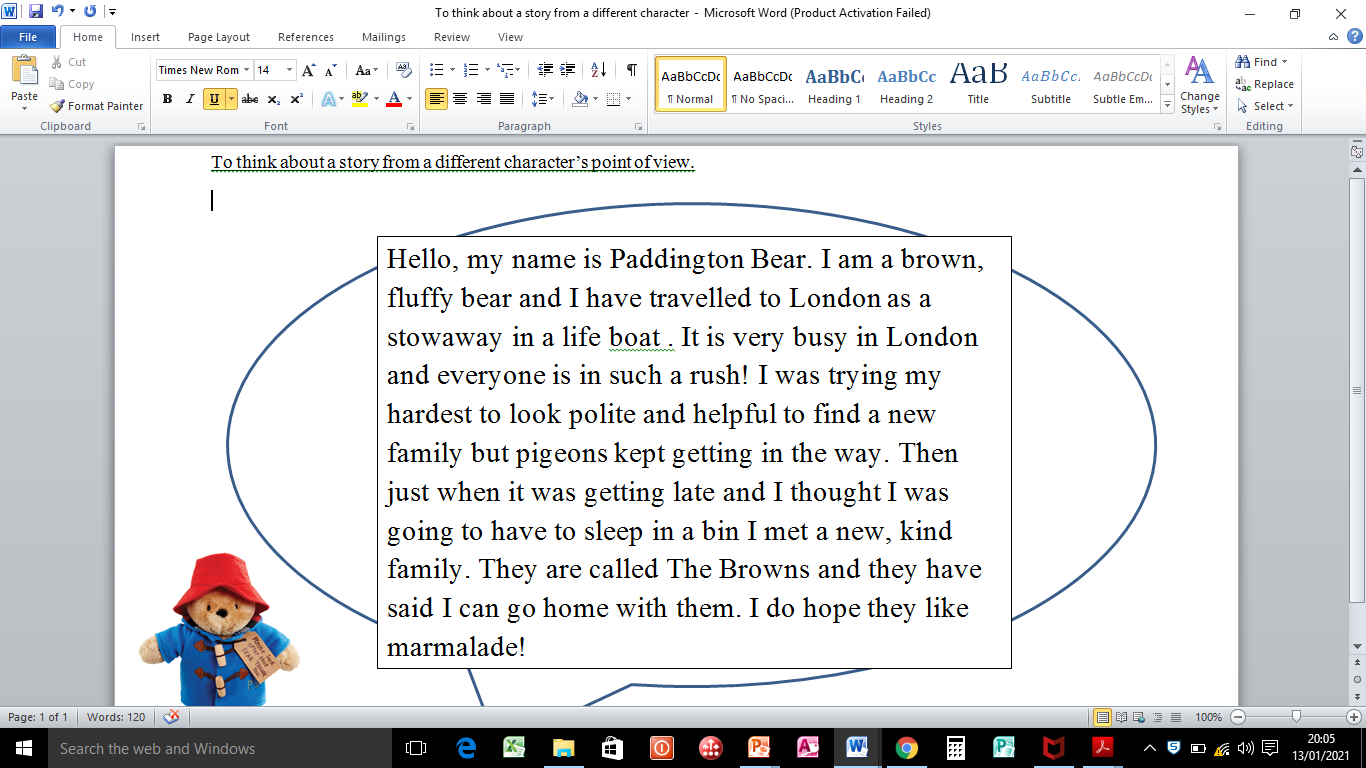 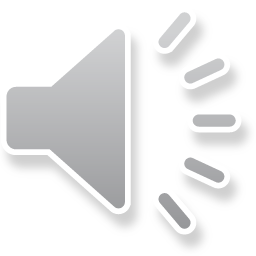 Click here for explanation of lesson.